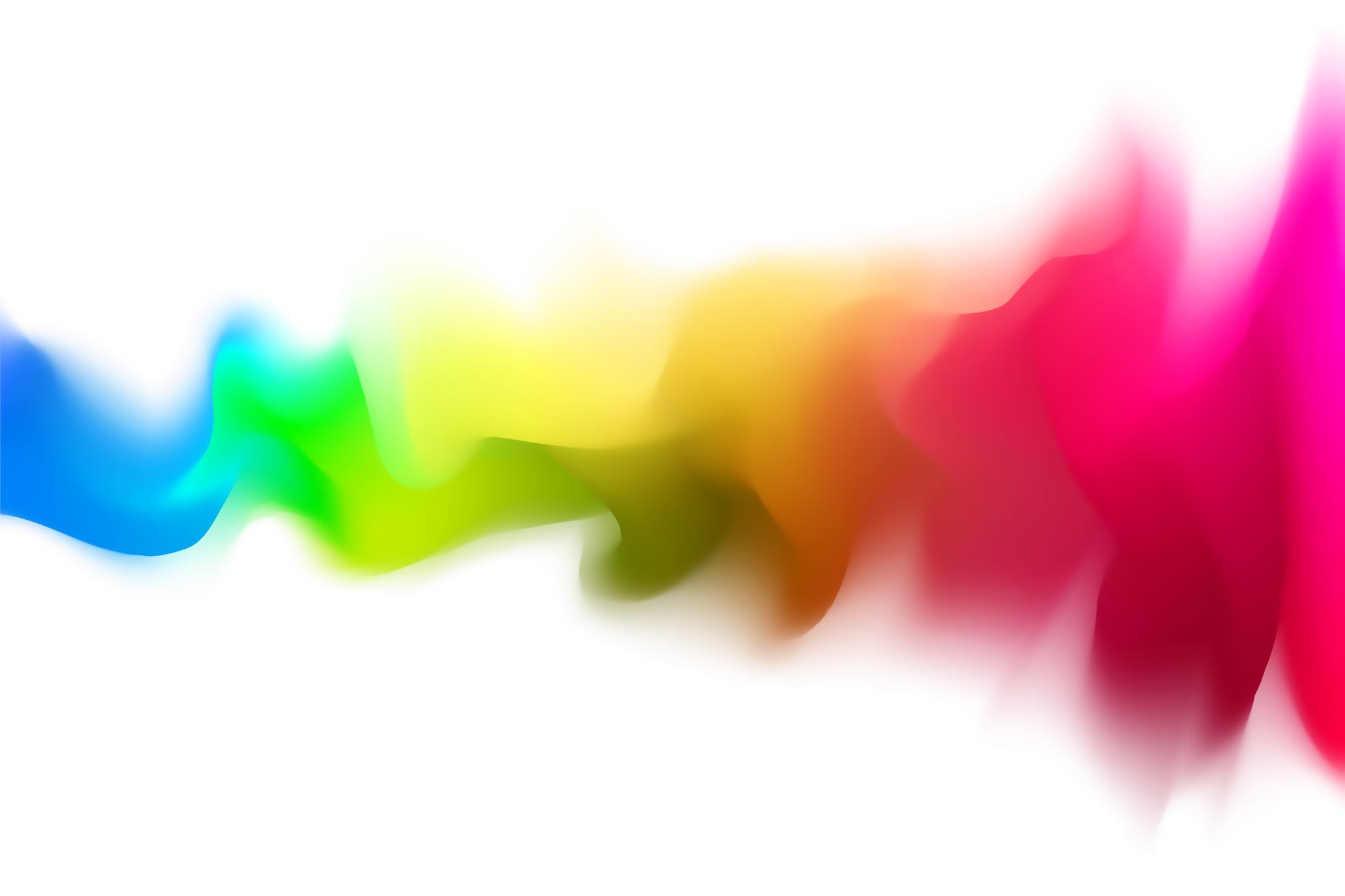 啟示錄查經16:12-21
啟示錄 16:12-21“末日大爭戰和上帝大怒的審判”
2023.03.30
報告事項
下週四 
(4/6，主受難日前一天)
查經暫停一次
「看哪，我來像賊一樣。那警醒、看守衣服，免得赤身而行，叫人見他羞恥的有福了！」（16:15）
複習：啟示錄 15:1-8 & 16:1-11“七碗的序曲和末了的七災”
基本真理：主，神，全能上帝最後的審判必然是全然公義真實的。
屬靈原則：
上帝的作為全然是偉大奇妙的，我們應當敬畏祂。
上帝的道路是全然公義，全然真實的，我們應當頌讚祂。
末世的人心極其剛硬，即使面對上帝嚴厲的警告，仍然拒絕悔改歸向祂。
16:12 第六位天使把碗倒在幼發拉底大河上，河水就乾了，要給那從日出之地所來的眾王預備道路。 13 我又看見三個汙穢的靈，好像青蛙，從龍口、獸口並假先知的口中出來。 14 他們本是鬼魔的靈，施行奇事，出去到普天下眾王那裡，叫他們在神全能者的大日聚集爭戰。
15  (「看哪，我來像賊一樣。那警醒、看守衣服，免得赤身而行，叫人見他羞恥的有福了！」)
16 那三個鬼魔便叫眾王聚集在一處，希伯來話叫做哈米吉多頓。 
17 第七位天使把碗倒在空中，就有大聲音從殿中的寶座上出來，說：「成了！」
18 又有閃電、聲音、雷轟、大地震，自從地上有人以來，沒有這樣大、這樣厲害的地震。 19 那大城裂為三段，列國的城也都倒塌了。神也想起巴比倫大城來，要把那盛自己烈怒的酒杯遞給他。
21 又有大雹子從天落在人身上，每一個約重一他連得。為這雹子的災極大，人就褻瀆神。
第16章是主要的轉折點 – 
大紅龍的出現和最終的敗落(12章) 
 	獸從海中來，獸(假先知)從地中來 (13章) 
 	叫萬民喝邪淫大怒之酒的巴比倫大城 (14:8)
第15章：『2 那些勝了獸和獸的像，並牠名字數目的人，都站在玻璃海上，拿著神的琴。3 唱神僕人摩西的歌，和羔羊的歌…』
對巴比倫的審判(16-18章) 
對獸與假先知的審判 (19章) 
對龍的審判(20:10)
從約翰的敘述來看，似乎對巴比倫，淫婦，污穢的靈，獸(與假先知)，龍/撒旦是按次序審判。這對我們解釋啟示錄最後的爭戰有關鍵性的影響。
第六碗
12 第六位天使把碗倒在幼發拉底大河上，河水就乾了，要給那從日出之地(東方)所來的眾王預備道路。 
這是呈現摩西帶以色列人過紅海，及約書亞帶以色列人過約旦河的形象。
波斯王古列把幼發拉底河改道，使他的部隊得以渡河突擊巴比倫 – 古列王就是從『東方』，『日出之地』而來，成為上帝審判巴比倫的工具；並且使以色列人得以從被擄之地回耶路撒冷去重建聖城與聖殿。
上帝使海水或河水乾涸都是預表『拯救或是審判的臨到。』
因此第六碗(vv.12-16)可以說是審判巴比倫的序曲 – 審判之前的爭戰；第七碗就是審判的臨到(vv.17-21)。
16:13 我又看見三個汙穢的靈，好像青蛙，從龍口、獸口並假先知的口中出來。
啟12:9 大龍就是那古蛇、名叫魔鬼、又叫撒但、是迷惑普天下的．牠被摔在地上、牠的使者也一同被摔下去…13:1 我又看見一個獸從海中上來…11 我又看見另有一個獸從地中上來．有兩角如同羊羔、說話好像龍。
16:14 他們本是鬼魔的靈，施行奇事，出去到普天下眾王那裡，叫他們在神全能者的大日聚集爭戰。15 (「看哪，我來像賊一樣。那警醒、看守衣服，免得赤身而行，叫人見他羞恥的有福了！」) 16 那三個鬼魔便叫眾王聚集在一處，希伯來話叫做哈米吉多頓。
16:14 他們本是鬼魔的靈，施行奇事，出去到普天下眾王那裡，叫他們在神全能者的大日聚集爭戰…16 那三個鬼魔便叫眾王聚集在一處，希伯來話叫做哈米吉多頓。
記不記得他們是要跟誰打仗?
19:11 我觀看、見天開了．有一匹白馬．騎在馬上的、稱為誠信真實．他審判爭戰都按著公義…19 我看見那獸、和地上的君王、並他們的眾軍、都聚集、要與騎白馬的、並他的軍兵爭戰。 20 那獸被擒拿、那在獸面前曾行奇事、迷惑受獸印記、和拜獸像之人的假先知、也與獸同被擒拿．他們兩個就活活的被扔在燒著硫磺的火湖裡．
從這個角度來看，主耶穌在v.15的警告就很清楚了：在這場審判巴比倫的爭戰中，對方不是屬上帝的軍隊，而是屬鬼魔的軍隊。聖徒千萬別上當，而加入鬼魔的軍隊。
這場爭戰是一個徵兆，一個時間點，表明主耶穌就要來做最後的審判了，所以聖徒要清醒。
比較第六碗與第六號(9:14-18)中的軍隊，有哪些共同點?
都是與幼發拉底大河有關；從美索不達米亞而來。
軍隊的領頭者
第六碗：16:13 我又看見三個汙穢的靈，好像青蛙，從龍口、獸口並假先知的口中出來。
第六號：9:14 有聲音，從神面前金壇的四角出來，吩咐那吹號的第六位天使，說：把那捆綁在伯拉大河的四個使者釋放了。
爭戰的規模
16:14 他們本是鬼魔的靈，施行奇事，出去到普天下眾王那裡，叫他們在神全能者的大日聚集爭戰。
『神全能者的大日』
啟 6:12 揭開第六印的時候…把我們藏起來、躲避坐寶座者的面目、和羔羊的忿怒．17 因為他們忿怒的大日到了、誰能站得住呢…
回頭參考：9:15 那四個使者就被釋放，他們原是豫備好了，到某年某月某時，要殺人的三分之一。馬軍有二萬萬，他們的數目我聽見了。
第15節的『看哪！』是強調；所以第15節非常重要。
『我來像賊一樣』
彼得後書 3:10 但主的日子要像賊來到一樣．那日天必大有響聲廢去、有形質的都要被烈火銷化、地和其上的物都要燒盡了。
『看守衣服』
啟示錄 3:3 所以要回想你是怎樣領受、怎樣聽見的．又要遵守、並要悔改。若不儆醒、我必臨到你那裡如同賊一樣．我幾時臨到、你也決不能知道。
『看守衣服』 ==》『看守；保守』應該是指(繼續；保持)『把衣服穿好』。
不要衣衫不整，好像脫了衣服準備要去睡覺了一樣；免得主來的時候慌慌張張，沒來得及穿衣服就起來迎接主，會很難看。
『赤身而行，叫人見他羞恥』
啟示錄 3:18 我勸你向我買火煉的金子、叫你富足．又買白衣穿上、叫你赤身的羞恥不露出來．又買眼藥擦你的眼睛、使你能看見。
羅馬書 13:12 黑夜已深、白晝將近．我們就當脫去暗昧的行為、帶上光明的兵器…14 總要披戴主耶穌基督、不要為肉體安排、去放縱私慾。
為何在敘述鬼魔誘惑鼓動眾王聚集爭戰時，插入這段話 (15節)? 
明顯是在警戒聖徒要警醒，千萬不要糊里糊塗，搞不清楚狀況；可怕的爭戰即將來臨，而主耶穌要在這次的爭戰裡面徹底完全地消滅祂的仇敵，魔鬼。
關鍵點
這句插入的話明顯地告訴我們，在這最後爭戰的時候，當代的聖徒還是在地上，等候主臨。由此看來，『聖徒在災前被提』恐怕不是合理的期盼。
他們會聚集在什麼地方?
16:16 那三個鬼魔便叫眾王聚集在一處，希伯來話叫做哈米吉多頓。
依理推論
所以第六號，第六碗可能是用不同的角度描述哈米吉多頓之戰。
參考比較舊約以西結38，39章和撒迦利亞14章所預言的末日之戰 – 和本章哈米吉多頓之戰有何關聯處?
16:14 他們本是鬼魔的靈，施行奇事，出去到普天下眾王那裡，叫他們在神全能者的大日聚集爭戰…16 那三個鬼魔便叫眾王聚集在一處，希伯來話叫做哈米吉多頓。
以西結書 38:16 歌革阿、你必上來攻擊我的民以色列、如密雲遮蓋地面．末後的日子、我必帶你來攻擊我的地、到我在外邦人眼前、在你身上顯為聖的時候、好叫他們認識我…22 我必用瘟疫和流血的事刑罰他(歌革)．我也必將暴雨、大雹、與火、並硫磺降與他和他的軍隊、並他所率領的眾民。
以西結書 39:1 人子阿，你要向歌革發豫言攻擊他，說：主耶和華如此說：羅施，米設，土巴的王歌革阿，我與你為敵…4 你和你的軍隊、並同著你的列國人、都必倒在以色列的山上．我必將你給各類的鷙鳥、和田野的走獸作食物。
撒迦利亞書 14:2 因為我必聚集萬國與耶路撒冷爭戰．城必被攻取、房屋被搶奪…12 耶和華用災殃攻擊那與耶路撒冷爭戰的列國人、必是這樣．他們兩腳站立的時候、肉必消沒、眼在眶中乾癟、舌在口中潰爛。
啟示錄 19:16 在他衣服和大腿上、有名寫著說、萬王之王、萬主之主。17 我又看見一位天使站在日頭中、向天空所飛的鳥、大聲喊著說、你們聚集來赴神的大筵席．18 可以喫君王與將軍的肉、壯士與馬和騎馬者的肉、並一切自主的為奴的、以及大小人民的肉。
關於哈米吉多頓的戰役：今天的經文中16:14-16所描述的，普天下眾王聚集在哈米吉多頓與巴比倫爭戰，與20:7-9所描述的大戰，應該是兩場不同的戰役。因為受敵者不同；而且地點也不同：米吉多山谷(古戰場)是在耶路撒冷的北方約兩天的步行路程。
成了！(It is done; All done)
16:17 第七碗倒在空中(空中屬靈氣的)，就有大聲音從殿中的寶座上出來說：成了！ 。
參考比較：
21:3 我聽見有大聲音從寶座出來說：看哪，神的帳幕在人間，他要與人同住…5 坐寶座的說：看哪，我將一切都更新了。又說：你要寫上，因這些話是可信的，是真實的。6 他又對我說：都成了。
創世記 1:30
起初神創造天地…事就這樣『成了』
創造的工作都成就了
約翰福音 19:30
耶穌嘗了那醋、就說『成了』，便低下頭將靈魂交付神了。
都成就，彌賽亞的預言都應驗了
啟示錄 16:17
有大聲音從殿中的寶座上出來說：「成了！」
上帝的烈怒發完了(15:1)
啟示錄 21:5-6
坐寶座的說、看哪、我將一切都更新了。…他又對我說、都『成了』
==》都做成了；都應驗了。
18 又有閃電、聲音、雷轟、大地震，自從地上有人以來，沒有這樣大、這樣厲害的地震。
20 各海島都逃避了，眾山也不見了。 21 又有大雹子從天落在人身上，每一個約重一他連得。為這雹子的災極大，人就褻瀆神。
第七碗的災難和後果
史無前例的大地震 –自從地上有人以來，沒有這樣大這樣利害的地震。
大冰雹 – 這雹子的災極大，每一個約重一他連得(約35公斤)
災難中的人是何反應?  ==》『人就褻瀆神。』
人不認為那是自己的罪孽所導致的災難；只會責備上帝沒有把宇宙管好。
19那大城裂為三段，列國的城也都倒塌了。神也『想起』巴比倫大城來，要把那盛自己烈怒的酒杯遞給他。
『巴比倫大城』 (大哉巴比倫) 在上帝面前『被想起來』(被紀念；被控告；被提到檯面上來算帳)
18:2 他大聲喊著說：巴比倫大城傾倒了，傾倒了，成了鬼魔的住處，和各樣污穢之靈的巢穴，〔或作牢獄下同〕並各樣污穢可憎之雀鳥的巢穴…5 因他的罪惡滔天他的不義神已經想起來了。6 他怎樣待人，也要怎樣待他，按他所行的加倍的報應他，用他調酒的杯，加倍的調給他喝。
但以理書 4:30 他(尼布甲尼撒)說：這大巴比倫不是我用大能大力建為京都，要顯我威嚴的榮耀麼。31 這話在王口中尚未說完，有聲音從天降下，說：尼布甲尼撒王阿，有話對你說：你的國位離開你了。32 你必被趕出離開世人，與野地的獸同居，吃草如牛，且要經過七期，等你知道至高者在人的國中掌權，要將國賜與誰，就賜與誰。
33 當時這話就應驗在尼布甲尼撒的身上，他被趕出離開世人，吃草如牛，身被天露滴濕，頭髮長長，好像鷹毛，指甲長長，如同鳥爪。34日子滿足，我尼布甲尼撒舉目望天，我的聰明復歸於我，我便稱頌至高者，讚美尊敬活到永遠的神，他的權柄是永有的，他的國存到萬代。
比較第七號和第七碗的相似處
討論題目 – 11
第七碗的大地震與第六印有何相似處?
第六印：地大震動，日頭變黑像毛布，滿月變紅像血。天上的星晨墜落於地，如同無花果樹被大風搖動，落下未熟的果子一樣。天就挪移，好像書卷被捲起來，山嶺海島都被挪移離開本位。
第七碗：自從地上有人以來，沒有這樣大這樣利害的地震。那大城裂為三段，列國的城也都倒塌了，
所以第六印，第七印，第七號，第七碗應該都是描述耶和華的日子。
根據第16章，從第一碗到第七碗的災難，哪個災難可能不會臨到神的子民? 
下面三個理論，你會比較傾向那一個?
災中被提 (綜合派)：
災前被提 (未來派)：
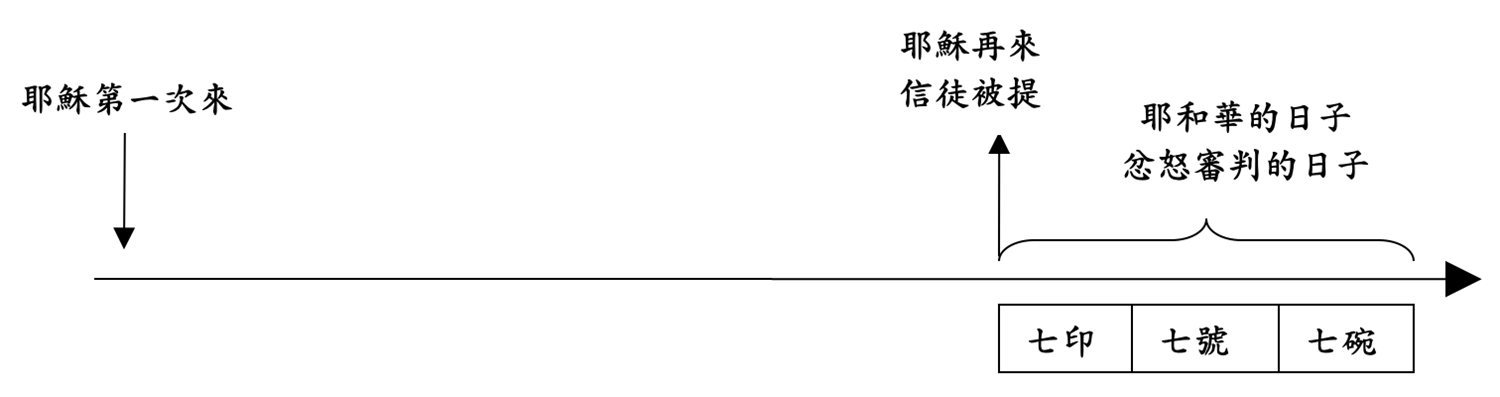 災後被提 (未來派)：
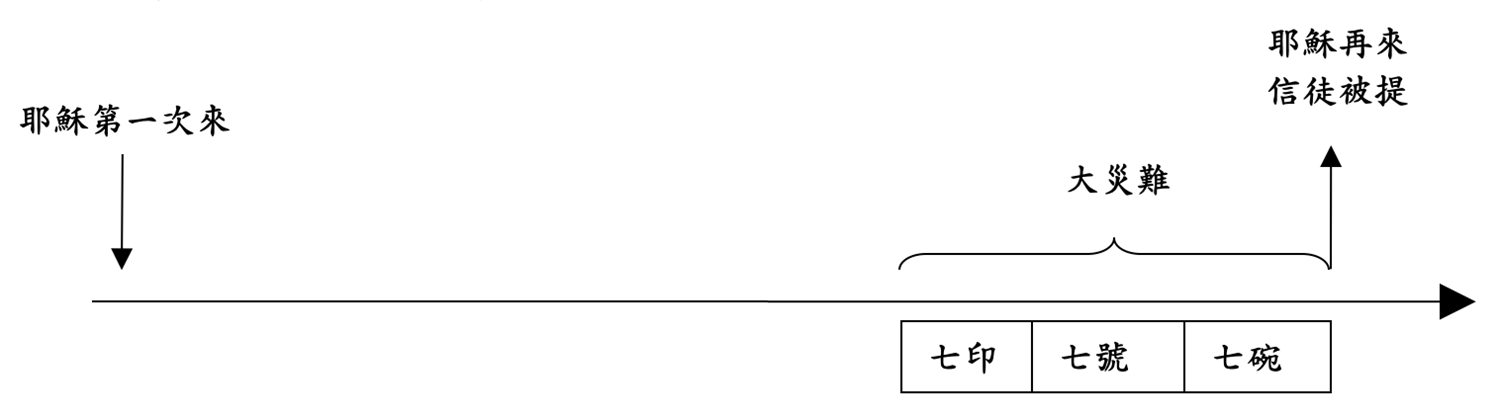 災難涵蓋範圍：參考出埃及記 
8:3 河裡要滋生青蛙，這青蛙要上來進你的宮殿，和你的臥房，上你的床榻，進你臣僕的房屋，上你百姓的身上，進你的爐灶，和你的摶麵盆。4 又要上你和你百姓並你眾臣僕的身上…6 亞倫便伸杖在埃及的諸水以上，青蛙就上來遮滿了埃及地。
出埃及記 12:12 因為那夜我要巡行埃及地，把埃及地一切頭生的，無論是人是牲畜，都擊殺了，又要敗壞埃及一切的神，我是耶和華。13 這血要在你們所住的房屋上作記號，我一見這血，就越過你們去，我擊殺埃及地頭生的時候，災殃必不臨到你們身上滅你們。
12:14 你們要記念這日，守為耶和華的節，作為你們世世代代永遠的定例。
20:7-9，『7 那一千年完了，撒但必從監牢裡被釋放，8 出來要迷惑地上四方的列國，就是歌革和瑪各，叫他們聚集爭戰，他們的人數多如海沙。9 他們上來遍滿了全地，圍住聖徒的營，與蒙愛的城，就有火從天降下，燒滅了他們。』
帖前 4:17 以後我們這活著還存留的人、必和他們一同被提到雲裡、在空中與主相遇．這樣、我們就要和主永遠同在。
從約翰所看到的異象來看，這會發生在什麼時候?
看哪，我來像賊一樣。那警醒、看守衣服，免得赤身而行，叫人見他羞恥的有福了！
結語